16.3 
The Protestant 
Reformation
By: Calvin Smith, Phillip Whitesides, & Walter Harris
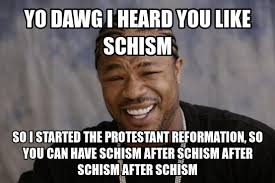 People You Should Know…
Martin Luther  Born November 10th and died   
                              February 18th
                              Christian theologian and         
                              Augustinian monk

  

Pope Leo X      Born December 11th and died       
                             December 1st 
                             Skillful administrator, became Pope                     
                             at age 37
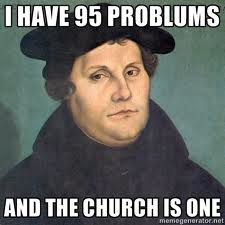 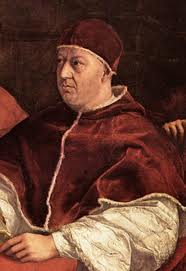 The Break with Rome
Broken the back of the Church in England 
Difficult to know whether Henry planned the break from Rome
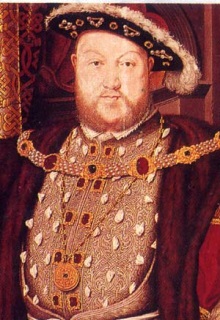 Very Important Terms!
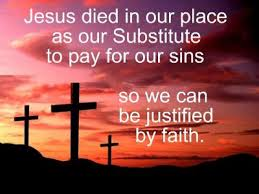 Justification by Faith.



Indulgences.



Vocation.
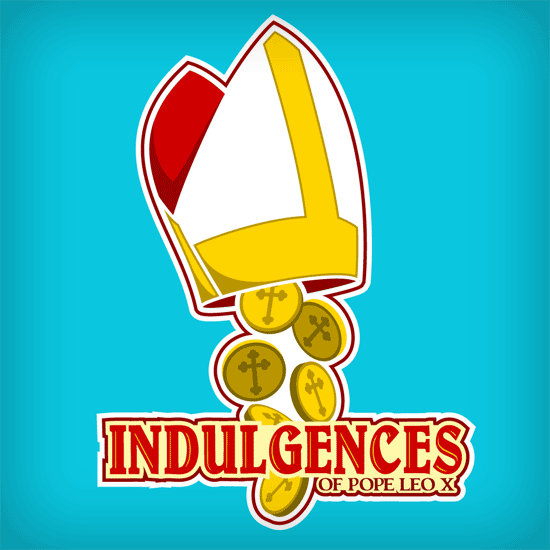 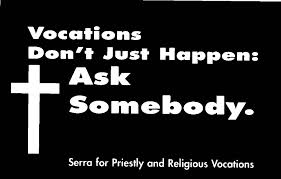 Calvinism
Placed after Lutherism



The 2nd major part magisterial Protestantism
Maps
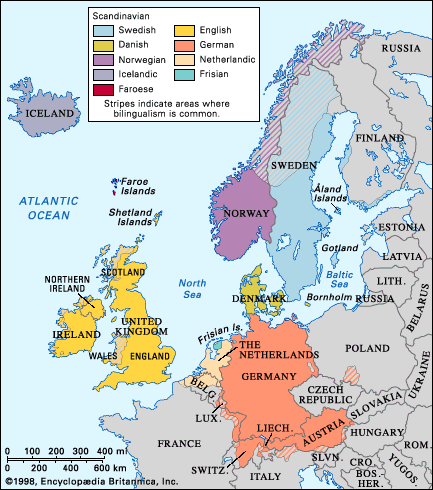 MLA Format
"The Break with Rome." The Break with Rome. Web. 	04 Apr. 2014. 
PBS. Web. 04 Apr. 2014.
"Martin Luther." Martin Luther. Web. 01 Apr. 2014.